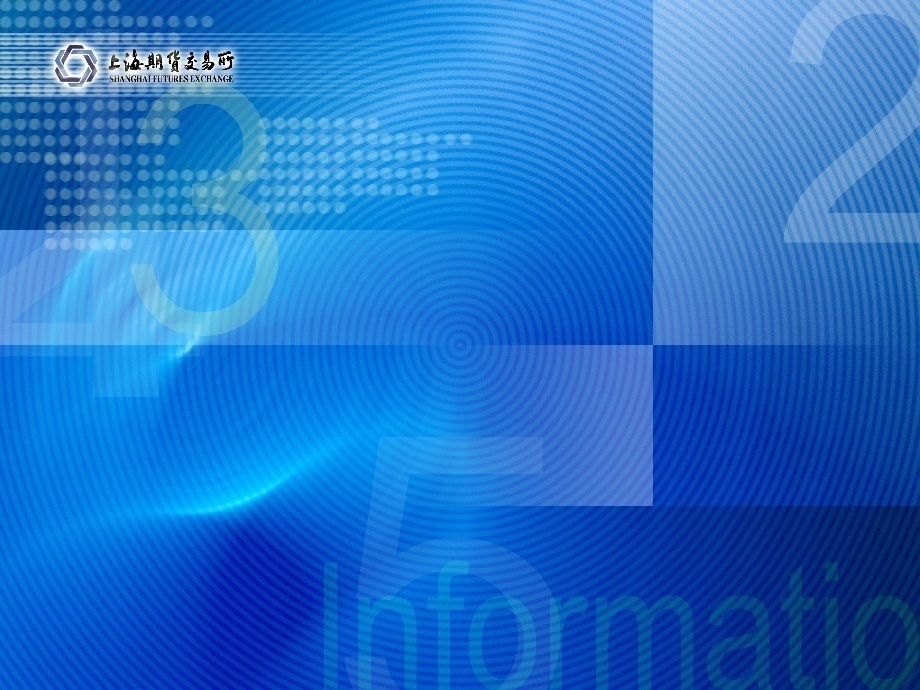 LME铜期权合约介绍
衍生品部
2018年02月12日
境外铜期权合约介绍
LME铜期权合约有两种：

① LME铜期货期权（Copper Option）
该期权合约给予买方购买（看涨）或销售（看跌）标的期货合约的权利（而非义务），买方应为该权利付出权利金。
该期权合约行权后转变为期货，因此是实物期权。

② LME铜均价期权（Traded Average Price Options）
该期权是实物交割的期权，因为该合约行权后产生两个方向相反的标的铜期货合约，其效果等价于现金交割。
境外铜期权合约介绍
期权合约标的物
①LME铜期货期权合约的标的物为标的期货合约，这与我所的铜期货期权做法一致。

②LME铜均价期权的标的物也是铜期货合约，不同点在于它行权后产生两份期货合约。其中一份的价格为期权行权价，另一份的价格为月度平均结算价（MASP），即该月所有交易日的现货合约结算价的算术平均值。
境外铜期权合约介绍
挂牌合约月份
①LME铜期货期权合约挂出了63个月，不过仍远远少于标的期货合约的123个月（覆盖了十年）。
最小变动价位
①LME铜期货期权最小变动价位为0.06元/吨，由于LME铜期货、期权市场流动性均非常好，因此不担心最小变动价位过小导致流动性被分散。
境外铜期权合约介绍
行权方式
①LME铜期货期权合约为美式期权，不过其早期为欧式期权注释。
②LME铜均价期权为亚式期权，实际上它是欧式期权，不过由于该期权在确定期权收益时采用的是月度平均结算价（MASP），因此又叫做亚式期权。

注释：LME铜期货期权上市初期为欧式，这一点可以从期货业协会于2010年出版的投资者教育丛书《铜》中考证。而LME铜期货期权上市日期为1987年，可见LME铜期货期权的行权方式保持欧式持续了20几年。
境外铜期权合约介绍
行权价格间距设定
境外铜期权合约介绍
行权模式
①LME铜期货期权行权模式为实值期权自动行权+特殊需求提申请。
②特殊需求包括：实值期权放弃、虚值期权行权。
③LME铜均价期权合约完全自动行权，不允许提特殊需求，这是因为该期权合约行权后产生两个方向相反的期货合约，等价于现金结算，可以理解为实值期权自动行权后直接获得现金，投资者没有不行权的理由。
境外铜期权合约介绍
最后交易日与到期日
①LME铜期货期权最后交易日在到期日之前（未必一定是前一天，因为合约月的第一个星期二可能不是交易日）
②LME铜均价期权最后交易日则是在到期日前一天
境外铜期权合约介绍
LME交易保证金计算模式
初始保证金（initial margin）：
①LME Clear使用SPAN系统（Standard Portfolio Analysis of Risk）来计算初始保证金。
②LME SPAN系统考虑的是投资组合的价值随着标的期货价格和波动率变化的情况，它模拟潜在的市场波动，并计算单个合约的损益，取最大亏损来计算保证金额度。
③LME Clear计算初始保证金的参数是每日计算、每月更新的，不过输入到SPAN系统中时是固定的参数。
额外保证金（additional margin）：
①LME Clear作为风险管理者，有时候投资组合或者清算会员的某些特征导致了初始保证金不足以保护自己免受风险，因此LME Clear保留了让投资者追加额外保证金的权利。

该段文字出自LME官方网站，链接如下：https://www.lme.com/LME-Clear/Risk-management/Margin-information#tabIndex=0
境外铜期权合约介绍
LME铜期货、期权成交量对比
LME 2015、2016年铜期货、期权每月成交量对比
蓝色为期权、红色为期货
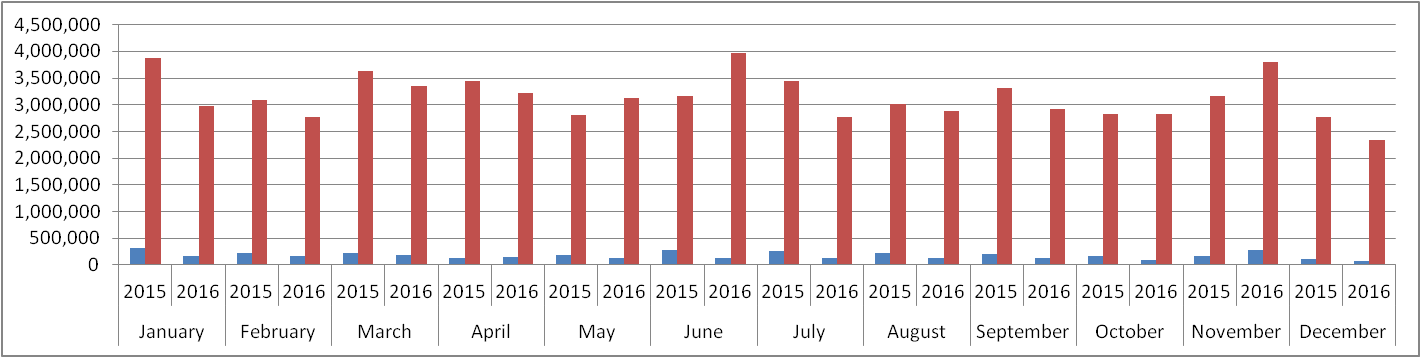 ①2015年，LME铜期货期权成交量为249万张，2016年为176万张。
②2015年，LME铜期货成交量为3900万张，2016年为3700万张。
③LME铜期货期权成交情况很好，15、16年月均成交量达到18万张左右。
④LME铜期货期权成交量占标的期货合约成交量的比例约为5.6%，相比于标的期货市场，期权市场并不大。
境外铜期权合约介绍
LME铜期货、期权持仓量对比
LME 2015、2016年铜期货、期权每月持仓量对比图
蓝色为期权、红色为期货
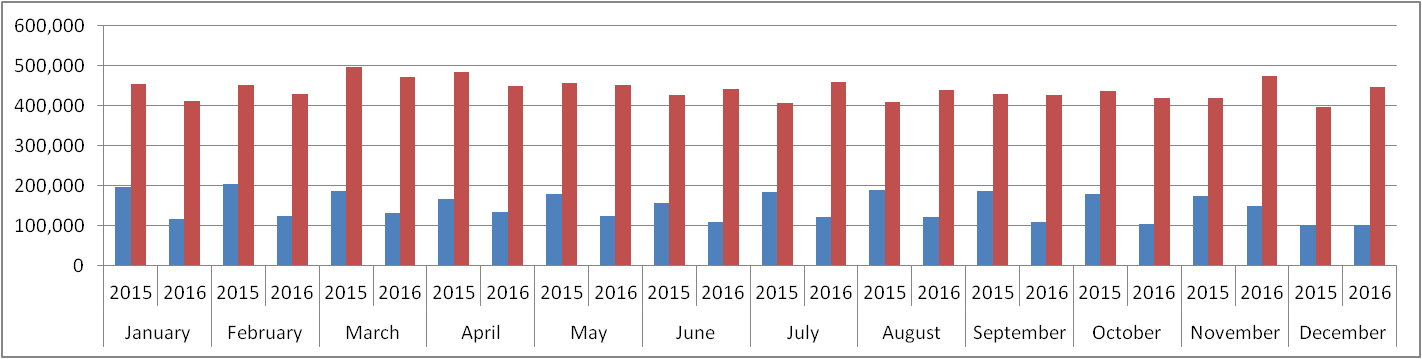 ①2015年末，LME铜期货期权持仓量约为10万张，2016年末仍为10万张左右。
②2015年末，LME铜期货持仓量为40万张，2016年末为45万张。
③LME铜期货期权持仓量占标的期货合约持仓量的比例约为23.5%。
从持仓量的角度来看，LME期权市场的份额占标的期货市场的23.5%，颇具一定规模。